Wsparcie obszaru ochrony zdrowia w programie Fundusze Europejskiedla Pomorza 2021-2027
Gdańsk, 23 maja 2023 r.
Fundusze Europejskie dla Pomorza 2021-2027
1,8 mld euro
Łączna wartość środków UE dla Pomorza w ramach FEP
1,3 mld euro
Europejski Fundusz Rozwoju Regionalnego
500 mln euro
Europejski Fundusz Społeczny Plus
Wsparcie obszaru ochrony zdrowia w ramach FEP 2021-2027
66,8 mln euro
Europejski Fundusz Rozwoju Regionalnego
45 mln euro
Europejski Fundusz Społeczny Plus
Wsparcie obszaru ochrony zdrowia w FEP 2021-2027 w ramach EFS+
Priorytet 5 (d) Aktywne i zdrowe starzenie się  13 mln euro
programy profilaktyczne adresowane do osób pracujących, dotyczące chorób związanych z typem/miejscem wykonywanej pracy
kompleksowa rehabilitacja lecznicza ułatwiająca powroty do pracy dedykowana osobom bezrobotnym oraz aktywnym zawodowo
eliminowanie zdrowotnych czynników ryzyka w miejscu pracy
Wsparcie obszaru ochrony zdrowia w FEP 2021-2027 w ramach EFS+
Priorytet 5 (g) Kształcenie osób dorosłych  5 mln euro
podnoszenie kompetencji kadr systemu ochrony zdrowia w celu podniesienia jakości i efektywności opieki nad pacjentem, w szczególności w obszarze komunikacji interpersonalnej, znajomości systemów informatycznych, umiejętności organizacyjno-zarządczych
Wsparcie obszaru ochrony zdrowia w FEP 2021-2027 w ramach EFS+
Priorytet 5 (k) Usługi społeczne i zdrowotne  99 mln euro
usługi opiekuńcze 
usługi opieki wytchnieniowej
mieszkalnictwo wspomagane
usługi na rzecz osób uzależnionych od alkoholu i/lub innych substancji psychoaktywnych
usługi wsparcia dziennego seniorów,
usługi wsparcia dziennego dzieci i młodzieży doświadczających problemów opiekuńczo-wychowawczych
wsparcie pieczy zastępczej
specjalistyczne wsparcie dla osób doświadczających przemocy
Wsparcie obszaru ochrony zdrowia w FEP 2021-2027 w ramach EFS+
Priorytet 5 (k) Usługi społeczne i zdrowotne  99 mln euro
usługi opieki długoterminowej świadczone w formule zdeinstytucjonalizowanej  17 mln euro
działania wzmacniające koordynację usług zdrowotnych i/lub społecznych
upowszechnianie rozwiązań z zakresu tele-opieki i telemedycyny mających na celu poprawę dostępu do usług zdrowotnych
Wsparcie obszaru ochrony zdrowia w FEP 2021-2027 w ramach EFS+
Priorytet 5 (k) Usługi społeczne i zdrowotne  99 mln euro
programy profilaktyczne dotyczące profilaktyki i wczesnego wykrywania chorób będących istotnym problemem zdrowotnym regionu  4 mln euro
usługi zdrowotne na rzecz osób dorosłych oraz dzieci i młodzieży z zaburzeniami psychicznymi (w ramach nowego modelu ochrony zdrowia psychicznego)  6 mln euro
Wsparcie obszaru ochrony zdrowia w FEP 2021-2027 w ramach EFRR
Priorytet 6 (v) Infrastruktura ochrony zdrowia  52,4 mln euro
rozwój opieki jednego dnia oraz AOS, w tym w ramach szpitali
wsparcie infrastruktury POZ, w tym wdrożenie standardu dostępności POZ 
wsparcie środowiskowej opieki zdrowotnej 
wsparcie infrastruktury lecznictwa psychiatrycznego (w tym ambulatoryjnego i środowiskowego wsparcia psychologicznego) obejmujące wszystkie poziomy opieki, zgodnie z założeniami nowego modelu ochrony zdrowia psychicznego
wsparcie infrastruktury służącej rehabilitacji w trybie dziennym, środowiskowym/domowym oraz w formach łączonych dla dorosłych oraz dla dzieci i młodzieży
wsparcie opieki długoterminowej (w tym opieki paliatywnej i hospicyjnej) w formie ambulatoryjnej, środowiskowej (domowej) oraz w formach łączonych
+  możliwość realizacji działań z zakresu e-zdrowia (z zachowaniem standardów krajowych), rozwiązań w zakresie IT (oprogramowanie, sprzęt) oraz rozwiązań z zakresu telemedycyny jako element kompleksowych projektów inwestycyjnych
Wsparcie obszaru ochrony zdrowia w FEP 2021-2027 w ramach EFRR
Priorytet 1 (ii) E-usługi publiczne  14,4 mln euro
projekty z zakresu e-zdrowia (z zachowaniem standardów krajowych)
systemowe rozwiązania z zakresu telemedycyny i teleopieki (w tym narzędzia wspierające opiekę koordynowaną)
zastosowanie sztucznej inteligencji i big data w ochronie zdrowia
Kluczowe uwarunkowania FEP 2021-2027 w obszarze ochrony zdrowia
Zasada deinstytucjonalizacji 
Wszystkie podmioty lecznicze ubiegające się o wsparcie muszą funkcjonować w publicznym systemie ubezpieczeń zdrowotnych
Konieczność zachowania zgodności z Mapą potrzeb zdrowotnych, Wojewódzkim Planem Transformacji Województwa Pomorskiego oraz Planem działań w sektorze zdrowia akceptowanym przez Komitet Sterujący ds. koordynacji EFSI w sektorze zdrowia
Przedsięwzięcia infrastrukturalne przewidziane do realizacji w ramach Priorytetu 6(v) zostaną objęte wsparciem pod warunkiem uzyskania pozytywnej opinii o celowości inwestycji w ramach Instrumentu Oceny Wniosków Inwestycyjnych w Sektorze Zdrowia.
Przedsięwzięcia z zakresu e-zdrowia i telemedycyny wymagają pozytywnej opinii ministra właściwego ds. zdrowia w zakresie zgodności projektu z dokumentami strategicznymi i programowymi w obszarze zdrowia cyfrowego oraz jego komplementarności i interoperacyjności z rozwiązaniami w zakresie e-zdrowia 
     → przekłada się to na zapisy FEP 2021-2027 oraz kryteria wyboru projektów
Instrumenty terytorialne w FEP 2021-2027 w obszarze ochrony zdrowia
ZIT:
OMGGS 
Słupsk-Ustka
Chojnice-Człuchów
Bytów
Kościerzyna
Kwidzyn
Lębork
Malbork-Sztum
Starogard Gdański




ZPT dla OF:
Żuławy
Bory Tucholskie
Wschodnie Powiśle
Środkowe Pomorze
Strefa Przybrzeżna
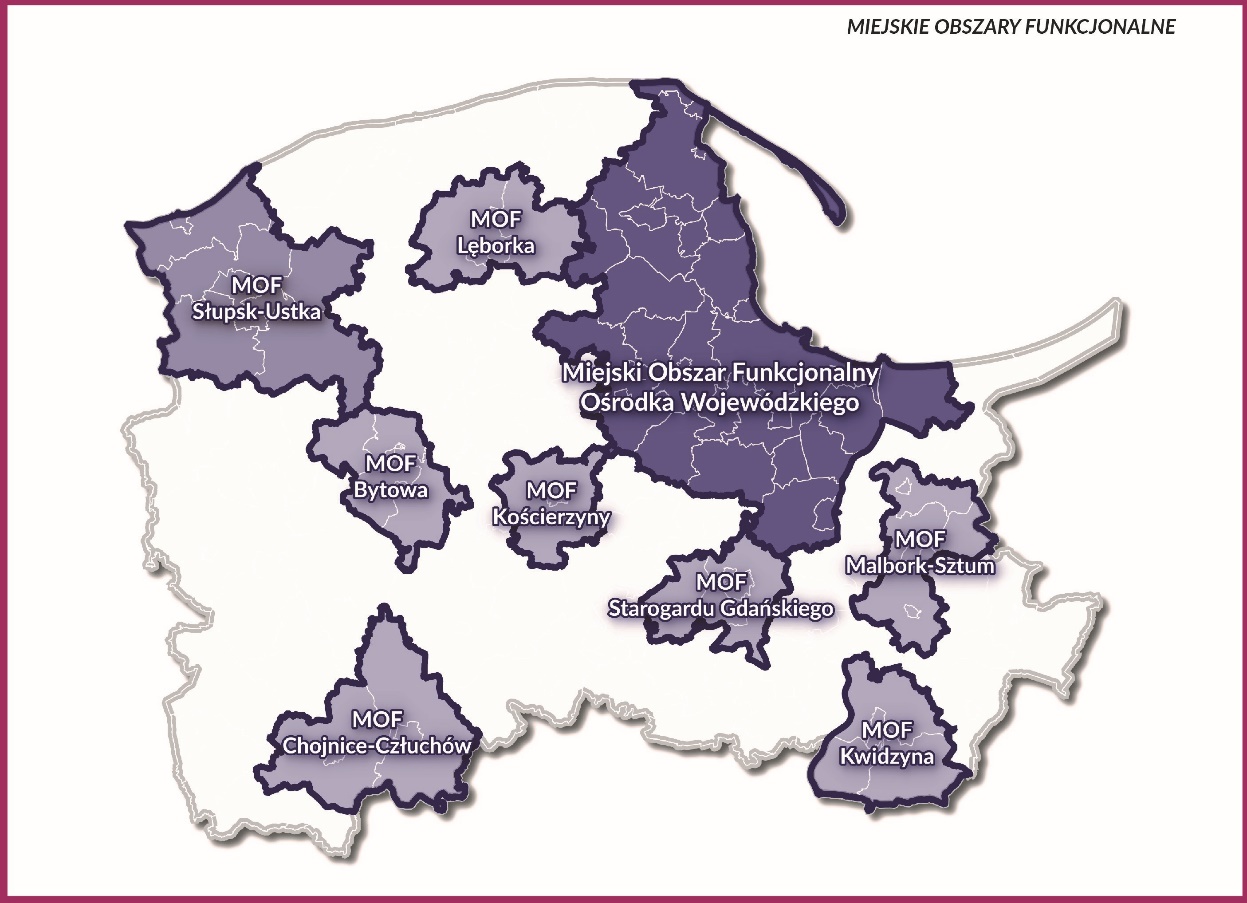 Alokacja ZIT w obszarze ochrony zdrowia
13
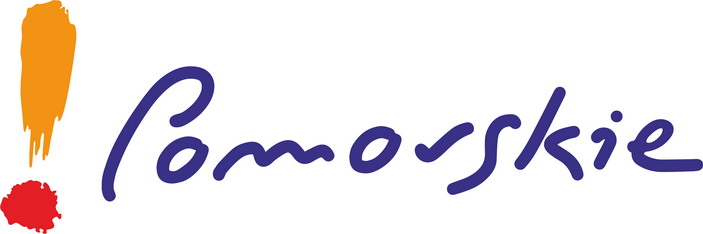 Dziękuję za uwagę